CM Unternehmenszusammenschlüsse
Ziel/Kompetenzen: Zusammenschlüsse auf unterschiedlichen Ebenen beschreiben können, Kooperationen und Konzentrationen unterscheiden können, Chancen, Risiken bei Zusammenschlüssen erläutern können,
1) Horizontale, vertikale, diagonale 
Zusammenschlüsse
2) Kooperationen: Unternehmen bleiben rechtlich vollständig selbständig, Teil der wirtschaftlichen Selbständigkeit wird aufgegeben,  abh.  v. Grad der Kooperation
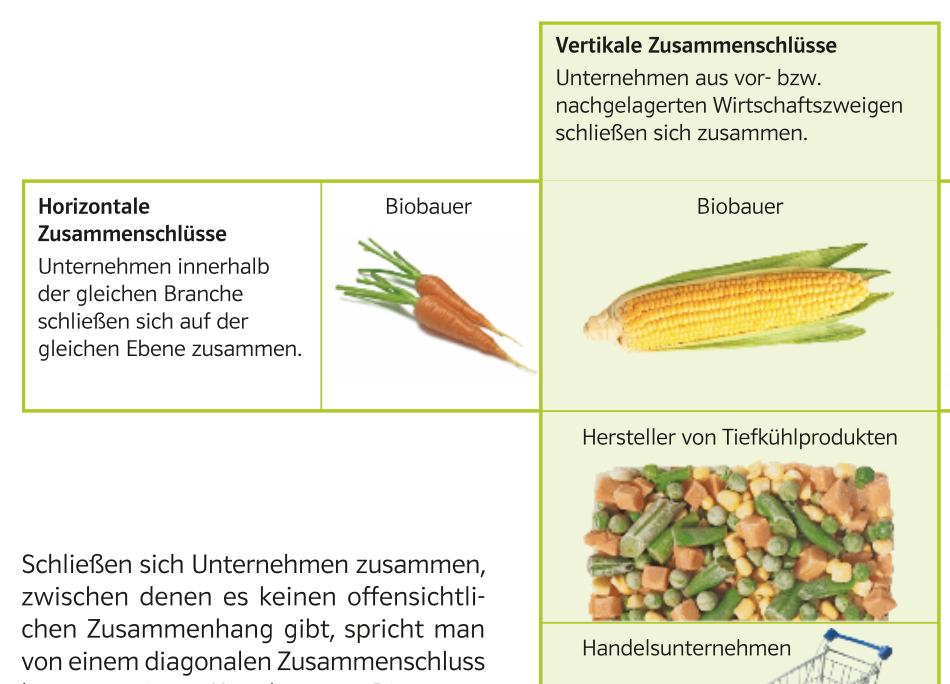 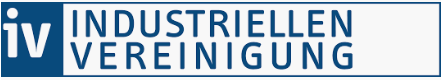 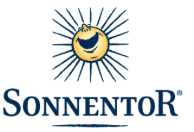 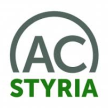 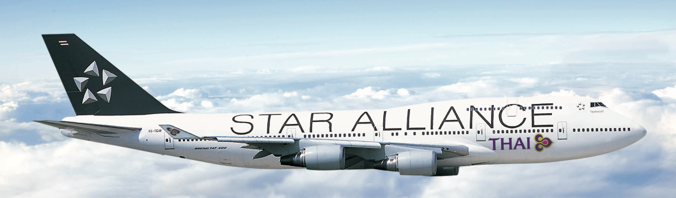 3) Konzentrationen: Kooperation verbunden mit Kapitalbeteiligung durch Angliederung bestehender Unternehmen an weitere Wirtschaftseinheit
Wirtschaftliche Selbständigkeit des angegliederten Unternehmens geht entweder verloren oder wird eingeschränkt
Berkshire Hathaway 
Konglomerat: 1000 Unt
Heinz, Duracell,...
Addidas Reebok
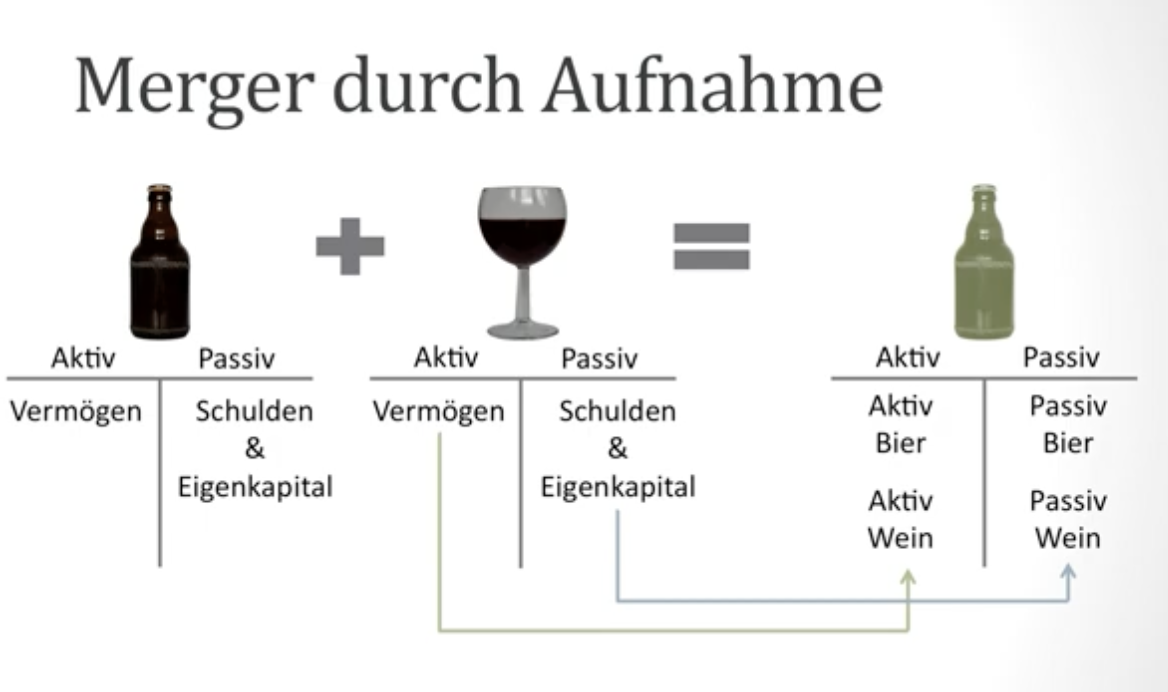 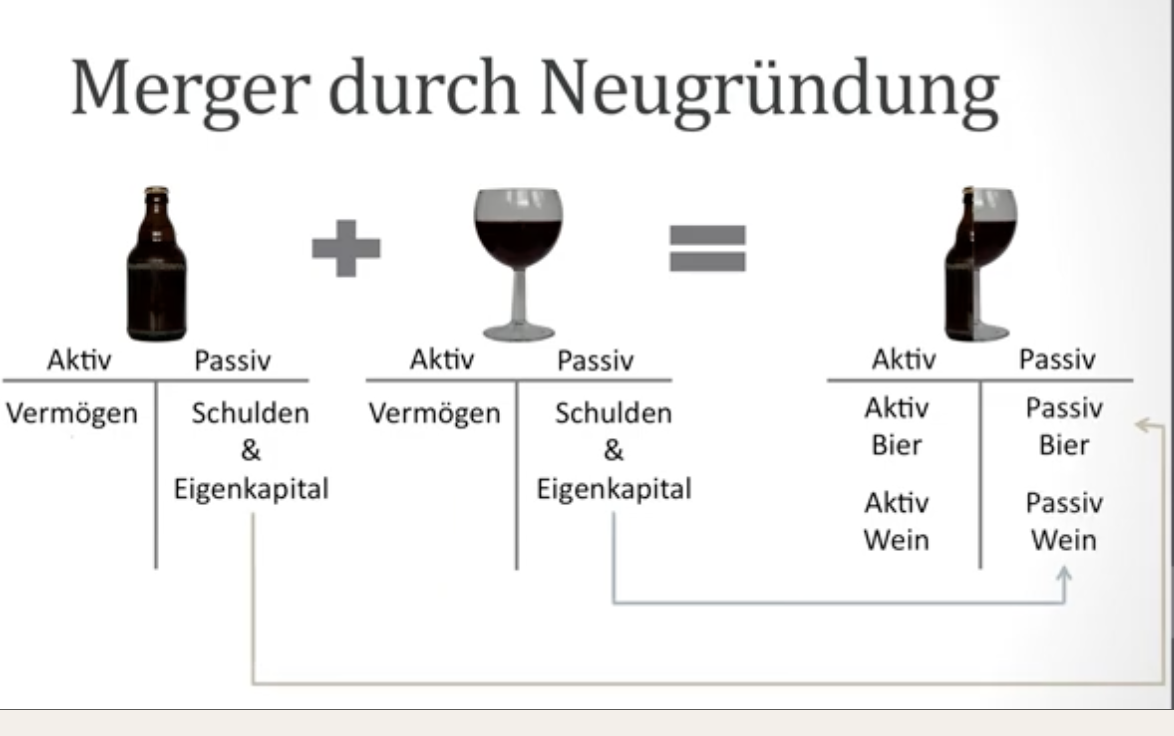 OMV kauft Hofer Tankstellen
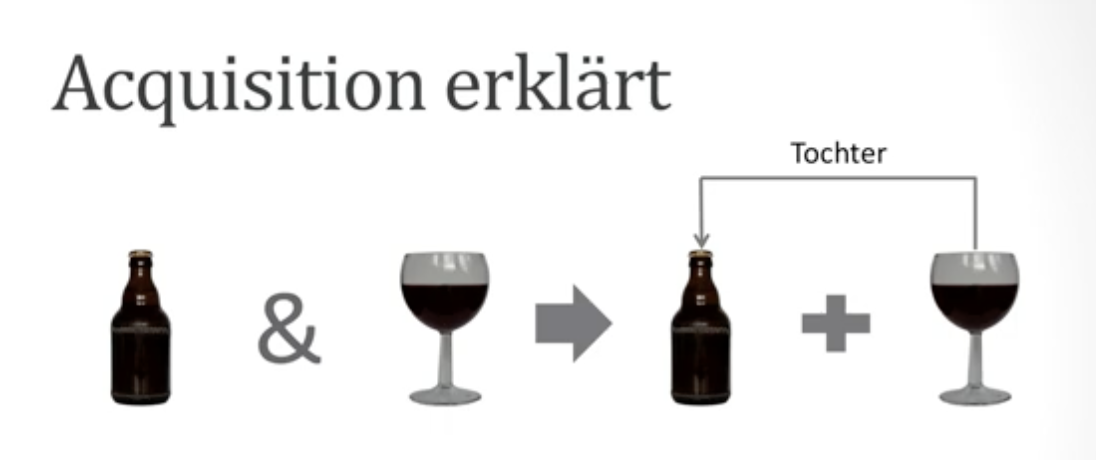 5) Chancen und Risiken für beteiligte Unternehmen
6) Finanzierung von Übernahmen
Finanzierung von Übernahmen:  	
-  Cash deal: äußerst selten, nur wenn die übernehmende Gesellschaft hohe Bar Reserven hat, z.B. Apple, ....
			
-  Aktientausch: Aktionäre des übernommenen Unternehmens erhalten Aktien des übernehmenden Unternehmens; Austausch der Anteile, es fließt kein Geld
			
-  Fremdkapital: z.B. hoher Fremdkapitalanteil: Leveraged buy-out, bzw. wenn das Management das Unternehmen kauft: Management buy out
6) Gefahren für Konsumenten:  	-  Verringerung des Angebotes und Erhöhung der Preise vgl. Lufthansa in Deutschland Marktdominanz, Airlines in den USA (4 Linien), schlechtere Qualität, weniger Inovationen
Entstehung v. Mono- bzw. Oligopole	-  daher: Wettbewerbsregeln/behörden und nationale (Bundeswettbewerbsbehörde, EU Wettbewerbsbehörde, Anti Trust Laws in den USA) ...zum Schutuz des Wettbewerbs und von KMU‘s
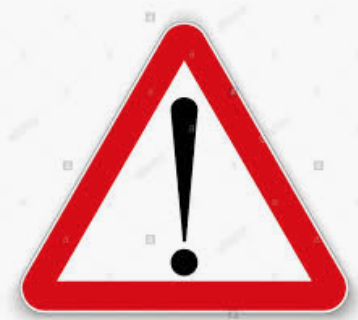